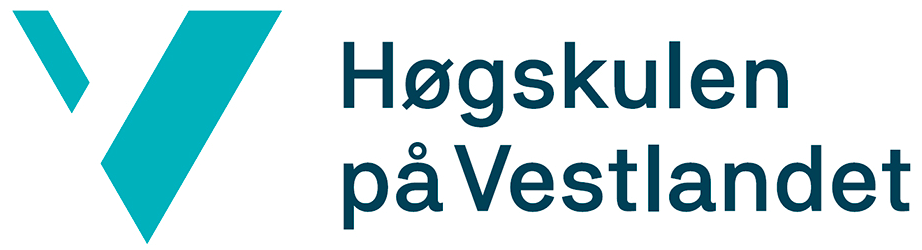 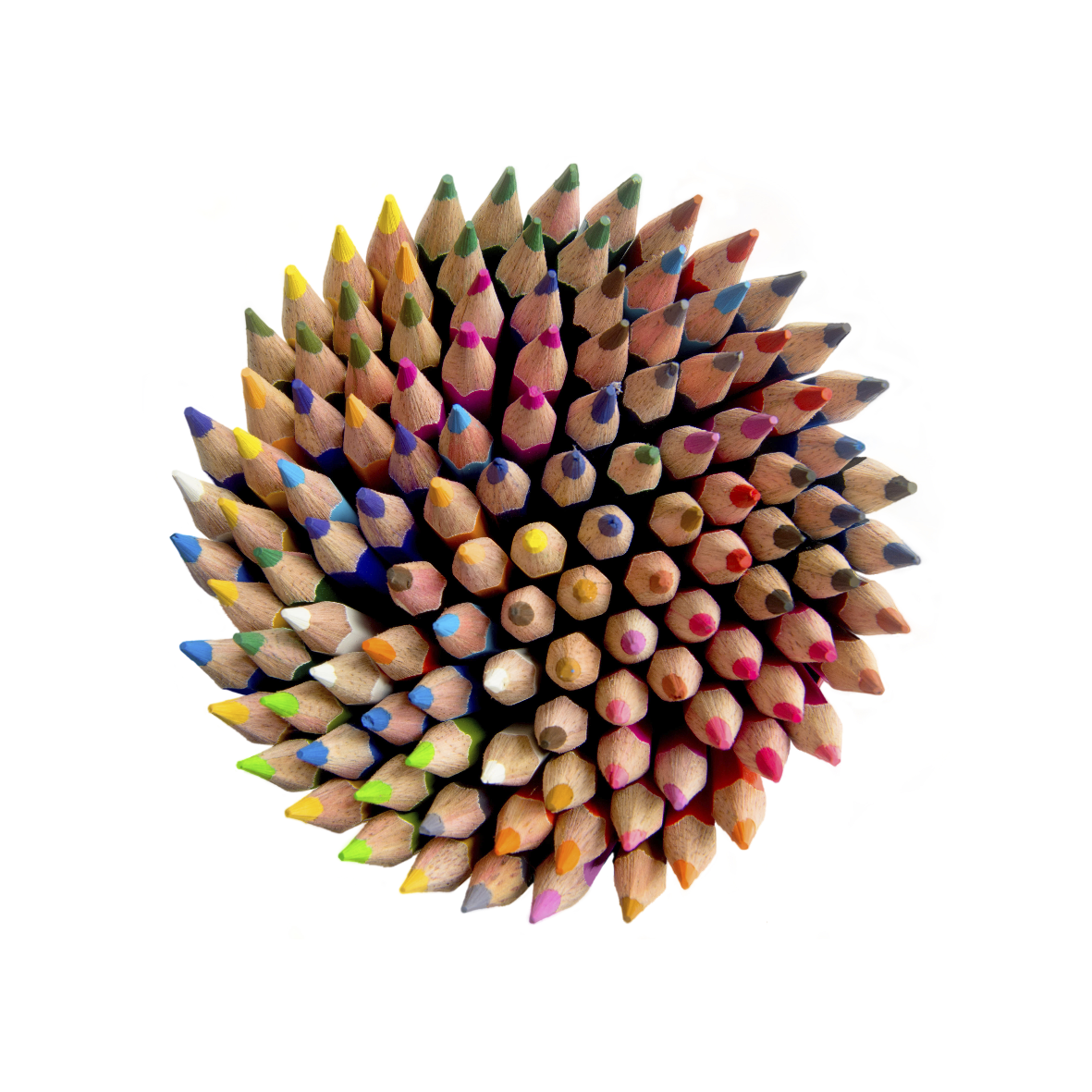 Undersøking for skuleleiarar Arbeidsplassbasert GLU-master
Resultat – Tal respondentar: 45
23.12.2016
Innhald
3
8
14
16
18
26
Vurderer du det som viktig at lærarar skal ha masterutdanning?
Kva slags masterutdanning meiner du er relevant for dine lærarar?
Kva legg du i "Arbeidsplassbasert Masterutdanning"?
Vil det vere aktuelt at to eller fleire av dine lærarar tar eit masterløp samtidig / i lag?
Kva meiner du er det viktigaste du som skuleleiar kan gjere for å leggje til rette for at lærarar kan ta ei masterutdanning?
Korleis rangerer du utfordringane for deg som skuleleiar ved å støtte lærarar ved din skule som vil ta ei masterutdanning?
Vurderer du det som viktig at lærarar skal ha masterutdanning?
Vurderer du det som viktig at lærarar skal ha masterutdanning?
Opp mot 50 % av skuleleiarane meiner det er viktig at lærarar skal ha masterutdanning
Kvifor vurderer du det som viktig at lærarar skal ha masterutdanning?
Grunngjevingane er i stor grad knytt til læreranes faglege kompetanse, betre undervisning for elevane og fordeler for læraryrket
Fagleg kompetanse
Elevane
Læraryrket
Auka læringsutbytte for elevane
Forbetre undervisninga
Djupare forståing for faget gjev betre fagleg kvalitet
Inngåande kunnskapar om faget sitt vil gjere at elevane får ei meir kompetent undervisning
Få opp elevresultata i skolane
Innverknad på val av studieretning
Ferdig med utdanning før man kommer ut i yrket
Viktig med fagleg fordjuping
Fagleg kompetanse
Kompetansekrav
Djupare forståing mellom teori og praksis
Økt fagleg tyngde
Fagleg tryggleik
Fagleg modning
Økt refleksjonsevne
Solid teoretisk og praktisk utdanning 
Betre læreplanforståing
Status og økt respekt
Engasjement, motivasjon
Utdanning som reflekterer lærarprofesjonen
Lærar med fersk masterutdanning gjev eit unikt bidrag til læringskulturen blant lærarane
Undervise i det dei kan best
Kvifor vurderer du det ikkje som viktig at lærarar skal ha masterutdanning?
Grunngjevingane er i stor grad knytt til eigenskaper ved lærarar som settast høgare enn fagleg kompetanse/tyngde
Prioriteringar
Prioriteringar
Det er eit feilspor å tenkje at lærarane vert betre med å skrive ei masteroppgåve. Lærarane utviklar seg i profesjonsfellesskapet
Å arbeide i skolen handlar like mykje om å vere personlig eigna. Studiepoeng er ikkje avgjerande
Bør heller bruke meir tid på praksis, slik at praksissjokket blir mindre den dagen dei kjem ut i arbeid
Relasjonsbygging
Vi trenger lærarar med brei fagleg bakgrunn
Allmennkunnskap Læraranes menneske-, elev- og læringssyn Evne til samarbeid samt evne til å finne gode løysingar i ein utfordrande skolekvardag
Klasseleiing 
Pedagogikk og didaktikk/ metodikk
Kvifor er du usikker om du synast det er viktig at lærarar skal ha masterutdanning?
Grunngjevingane er i stor grad knytt samsvar mellom master og skulens behov, samt innhaldet i masterutdanninga
Samsvar
Masterinnhald
Andre løysingar
Usikker på om ein master, som gjerne inneheld kunn to fag, vil være tenleg for grunnskolen, særlig barneskolen
Usikker på om fagkompetanse og pedagogisk kompetanse kunn kan skje gjennom masterutdanning
Det er viktig med masterutdanning i basisfaga norsk, matematikk og engelsk. I dei andre faga kan årseiningane tilfredsstille den kunnskapen som trengs
Utdanninga kan bli for smal, og fordjupinga kan bli for snever og lite skolerelevant
Ikkje sikkert det er samsvar mellom master/oppgåve og skolens behov
Ikkje sikkert at evne til å skrive masteroppgåve er ein nødvendig kvalifikasjon
Lærarar som kjem med to fag inkludert master, vil få problem med å få seg fast jobb på ein skule med vår storleik 
Usikker på om vi får betre skikka lærarar av masterutdanning
Styrke i ungdomsskulen, men ikkje barneskulen


Økonomisk er det mykje dyrare
Har tro på at man kunne oppnådd mykje ved å gjere endringar i kvaliteten på utdanninga
Oppmodar lærarar om å ta vidareutdanning i faga skulen har behov for
Kan vere "fruktbart" å ha vore ute i skulen, kanskje eit par år, før ein vel å spesialisere seg meir  på eit/to områder
Kva slags masterutdanning meiner du er relevant for dine lærarar?
På ein skala frå 1-5, kva slags masterutdanning meiner du er relevant for dine lærarar?
Det er «Master med fordjuping i skulerelevante fag» som scorar i gjennomsnittet høgast som den mest relevante masterutdanninga
Master med fordjuping i fag
For «Master med fordjuping i fag» meiner 24,4% det er svært relevant. 6,7% meiner det ikkje er relevant
Master med fordjuping i skulerelevante fag
For «Master med fordjuping i skulerelevante fag» meiner 60% det er svært relevant. 6,7% meiner det ikkje er relevant
Generell skuleutvikling
For «Generell skuleutvikling» meiner 13,3% det er svært relevant. 6,7% meiner det ikkje er relevant
Er det andre masterutdanningar du vurderer som relevant for dine lærarar?
Av andre relevante masterutdanning nemnes fleire, men spesialpedagogikk går igjen hos fleire respondentar
Andre masterutdanningar
Spesialpedagogikk
Lese- og skriveopplæring
Norsk som annenspråk
Pedagogikk og didaktikk
Relasjonskompetanse
Klasseleiing/Skuleleiing
Åtferdsproblematikk
Master med utvida innslag av praksis med rettleiing
Kva legg du i "Arbeidsplassbasert Masterutdanning"?
Kva legg du i "Arbeidsplassbasert Masterutdanning"?
Det er eit nytt uttrykk for nokon, men for dei fleste handlar det om studere og arbeide parallelt, tilrettelegging, praksis og master som er relevant for skulen
Tolkingar - oppsummert
Ein master som eigne tilsette kan ta samstundes som dei jobbar redusert med full løn
Utdanning tilrettelagt arbeidsplassen
Redusert undervisningstid
Kombinasjon arbeid og studiar 
At man kan ta delar av masteren på sin eigen arbeidsplass
At studiet kan gjennomførast utan for mykje fråvær 
Fjernundervisning basert på bruk av teknologiske løysingar og nokre sentrale samlingar
Nettbasert
Ein samlingsbasert organisering med noko fri frå jobb når det er nødvendig
At ein lærar gjennomfører eit masterstudium samtidig som han/hun er i jobb som lærar på ein skule
Master innanfor eit relevant fag eller ein problemstilling som kan kome skulen(e) til gode
Master ut frå skulens behov / utviklingsområder 
Masteroppgåva blir skrevet ut frå aktuelle tema frå arbeidsplassen
Masterutdanning gjennom praktisk og teoretisk arbeid på arbeidsplassen
At masteroppgåva er knytt til arbeidet ved skulen eller kan dekka eit behov for kompetanse som arbeidsplassen treng
Masteroppgåva relaterast til læringspraksisen i skolen
Masteroppgåva knytast til å undersøke eigen eller skolens praksis på eit gitt område
Utprøving av hypotesar, undersøking og erfaringseksemplar gjort i klassen/på skulen
Forsking på arbeidsplassen (eigen eller andre sin)
Aksjonsforsking
Ein masterutdanning som tek for seg heile skulen under eitt
Teori og praksis hand i hans
Vesentleg meir enn vanleg praksis
Same som «Erfaringsbasert masterutdanning»?
Er med på å utvikle heile skulen kollektivt
Helst to eller fleire lærarar på same master, den kollektive læringa blir teke vare på
At dei jobbar opp mot profesjonsfellesskapet
Vil det vere aktuelt at to eller fleire av dine lærarar tar eit masterløp samtidig / i lag?
Vil det vere aktuelt at to eller fleire av dine lærarar tar eit masterløp samtidig / i lag?
Dei fleste (64,4%) meiner det vil vere aktuelt
Kva meiner du er det viktigaste du som skuleleiar kan gjere for å leggje til rette for at lærarar kan ta ei masterutdanning?
Kva meiner du er det viktigaste du som skuleleiar kan gjere for å leggje til rette for at lærarar kan ta ei masterutdanning?
«At lærarar kan bruke eigen lærarpraksis som del av eit masterarbeid» scorar i gjennomsnitt høgast som viktig for å legge til rette for arbeidsplassbasert masterutdanning
At lærar får nedsett leseplikt/ undervisningstid
62,2% meiner det er svært viktig at lærarar får nedsett leseplikt / undervisningstid. 6,7% ikkje viktig
At reisekostnader vert dekka
26,7% meiner det er svært viktig at reisekostnader vert dekka. 15,6% ikkje viktig
At studieavgifter vert dekka
42,2% meiner det er svært viktig at studieavgifter vert dekka. 6,7% ikkje viktig
At lærar kan nytte delar av arbeidstida til arbeid med studiet
46,7% meiner det er svært viktig at lærar kan nytte delar av arbeidstida til arbeid med studiet. 2,2% ikkje viktig
At lærar kan bruke eigen lærarpraksis som del av eit masterarbeid
71,1% meiner det er svært viktig at lærar kan bruke eigen lærarpraksis som del av eit masterarbeid. 2,2% ikkje viktig
Er det andre måtar du som skuleleiar kan leggje til rette for at lærarar kan ta ei masterutdanning?
Respondentane tar blant anna opp fleksibilitet, moglegheiter for permisjon og økonomi
Andre måtar å leggje til rette
Bør vere mogleg for studenten å kunne bruke studiet sitt på arbeidsplassen under studiet
Ekstra vikarinnhenting
Fleksibilitet i forbindelse med legging av timeplaner, møtetid mm 
Forventar tilførsel av midlar til skulen for å dekke utgifter, deriblant og lønnsutgifter ved nedsett undervisningstid/arbeidstid
Ei ordning tilsvarande den vi har når det gjeld vidareutdanning og frikjøp
Kan leggje opp ulike moglegheiter ifht tida eit masterstudie skal ta
En lærer kan få full permisjon eit heilt skuleår for å ta ein master
Tenkje på samansetning av lærarpar
Legge til rette timeplan som passer til faget og studiet
Rådgje og støtte
Vera fleksibel i forhold til at lærarane kan delta på eventuelle samlingar osv.
Korleis rangerer du utfordringane for deg som skuleleiar ved å støtte lærarar ved din skule som vil ta ei masterutdanning?
Korleis rangerer du utfordringane for deg som skuleleiar ved å støtte lærarar ved din skule som vil ta ei masterutdanning?
«At lærar får nedsett leseplikt/undervisningstid» er den utfrodringa som i gjennomsnitt kommer fram som størst for skuleleiarane. Det minst utfordrande synast å vere «At lærar kan bruke eigen lærarpraksis som del av eit masterarbeid»
At lærar får nedsett leseplikt/ undervisningstid
40% meiner det er svært utfordrande å støtte lærar med nedsett leseplikt/undervisningstid. 6,7% ikkje utfordrande
At reisekostnader vert dekka
13,3% meiner det er svært utfordrande å støtte lærar med å dekke reisekostnader. 24,4% ikkje utfordrande
At studieavgifter vert dekka
20% meiner det er svært utfordrande å støtte lærar med å dekke studieavgifter. 22,2% ikkje utfordrande
At lærar kan nytte delar av arbeidstida til arbeid med studiet
15,6% meiner det er svært utfordrande å støtte lærar ved å la dei nytte delar av arbeidstid til arbeid med studiet. 4,4% ikkje utfordrande
At lærar kan bruke eigen lærarpraksis som del av eit masterarbeid
6,7% meiner det er svært utfordrande å støtte lærar ved å la dei bruke eigen lærarpraksis som del av eit masterarbeid. 53,3% ikkje utfordrande
Er det andre utfordringar for deg som skuleleiar med tanke på å støtte lærarar ved din skule som vil ta ei masterutdanning?
Andre utfrodringar som nemnes er i stor grad knytt til økonomisk støtte og læraranes manglande nærvær hos elevane
Andre utfordringar
Vanskeleg å svare utan å vite kva «Arbeidsplassbasert GLU-master» betyr
Det er uklart om det her forventast at utgiftene tas frå skolens budsjett. Det er i tilfelle ein stor utfordring
Det er svært viktig for skolen å få oversikt over høgskulens undervisningsdagar/samlingar og eksamensdagar tidlig og helst før sommarferien
God organisering frå HVL vil vere ein fordel for lærarstudentane og skulen
Det er viktig at HVL og studentane forstår at arbeidsplassen kommer først, deretter studiar
Lærarar vil vere borte frå elevar 
Lærarane kan miste heilheten til organisasjonen og skulens utviklingsarbeid
Mister nærvære, drift vil lide
Må setje ein grense på kor mange som kan ta masterutdanning på same tid, spesielt viss lærar skal ha nedsett leseplikt og kunne nytte deler av arbeidstida til arbeid med studiet
Må ha generell interesse og støtte frå dei andre lærarane, fordi studerande lærarar kan vere ein belastning for andre tilsette
Deloitte refers to one or more of Deloitte Touche Tohmatsu Limited, a UK private company limited by guarantee ("DTTL"), its network of member firms, and their related entities. DTTL and each of its member firms are legally separate and independent entities. DTTL (also referred to as "Deloitte Global") does not provide services to clients. Please see www.deloitte.no for a more detailed description of DTTL and its member firms.
Deloitte Norway conducts business through two legally separate and independent limited liability companies; Deloitte AS, providing audit, consulting, financial advisory and risk management services, and Deloitte Advokatfirma AS, providing tax and legal services.This communication is for internal distribution and use only among personnel of Deloitte Touche Tohmatsu Limited, its member firms, and their related entities (collectively, the "Deloitte Network"). None of the Deloitte Network shall be responsible for any loss whatsoever sustained by any person who relies on this communication.